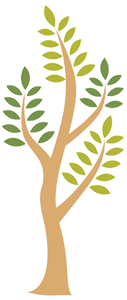 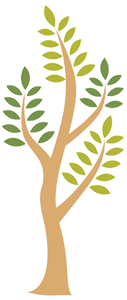 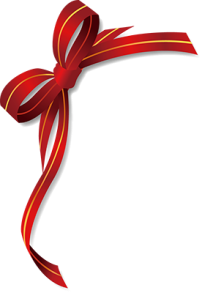 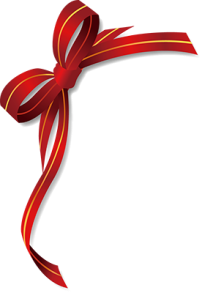 قواعد التفسير
تمهيد
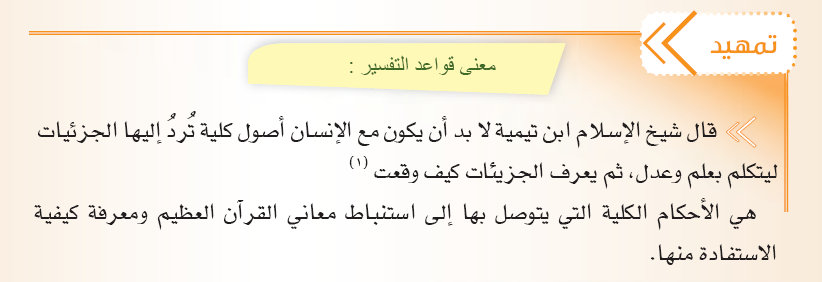 أهمية معرفة قواعد التفسير
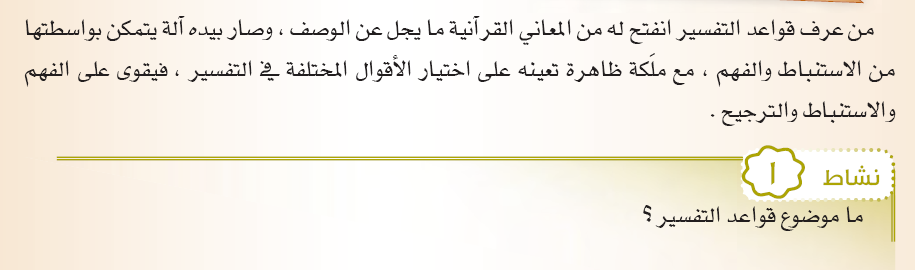 فائدة علم التفسير
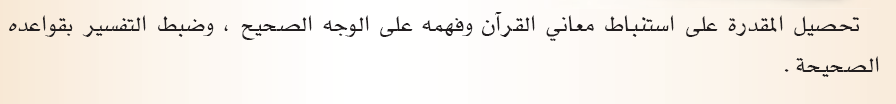 أقسام قواعد التفسير
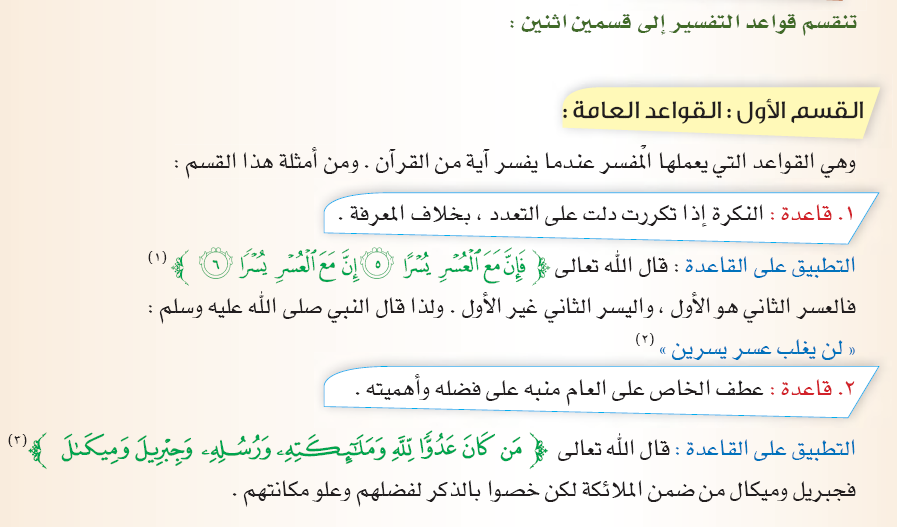 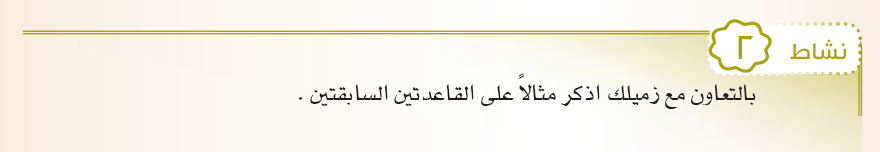 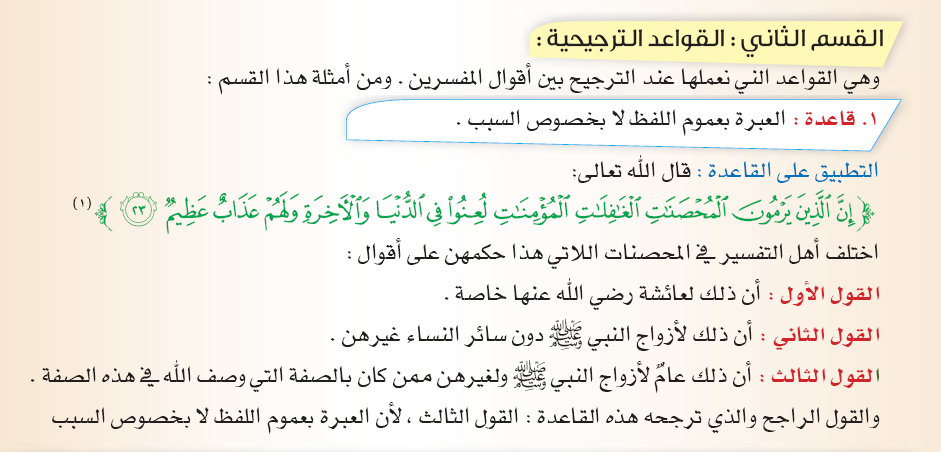 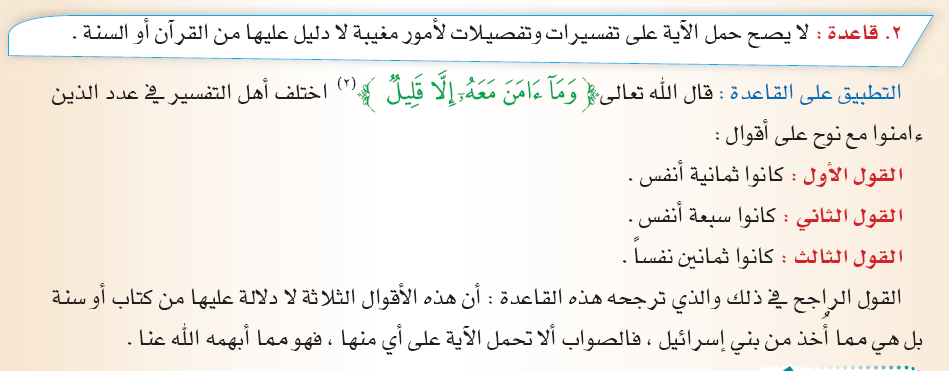 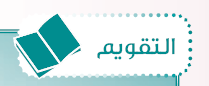 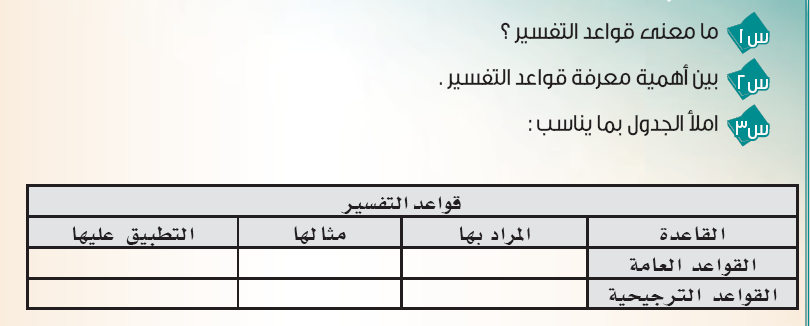 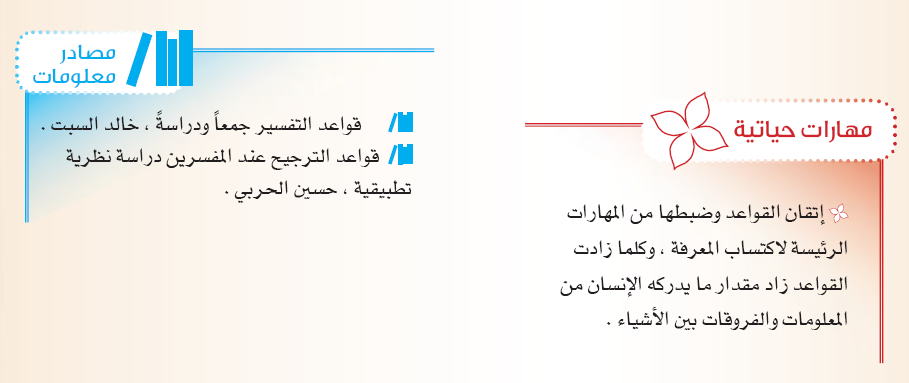 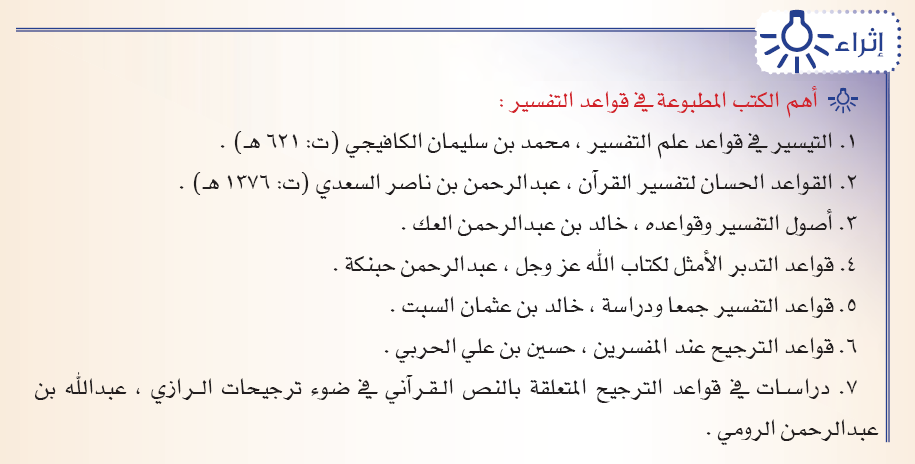 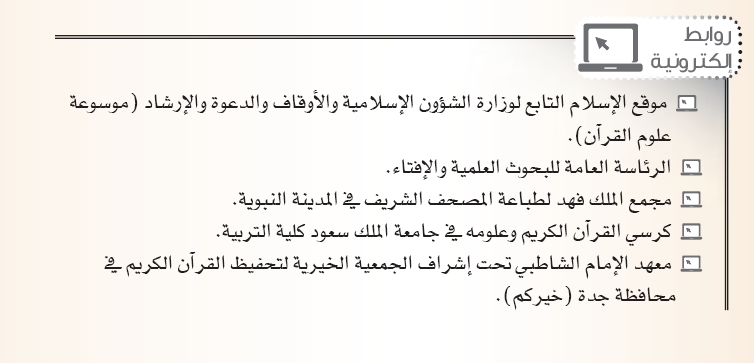